CCRPI
The GLOBE Academy
https://youtu.be/wjFO0AKwvis
About
How do we rank in DeKalb
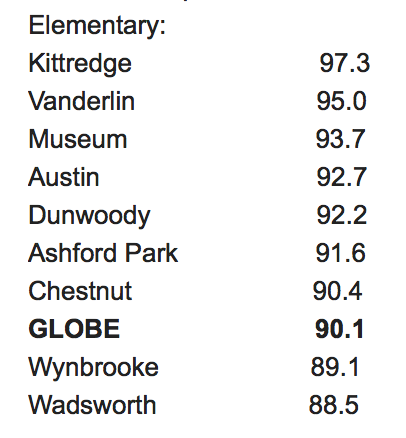 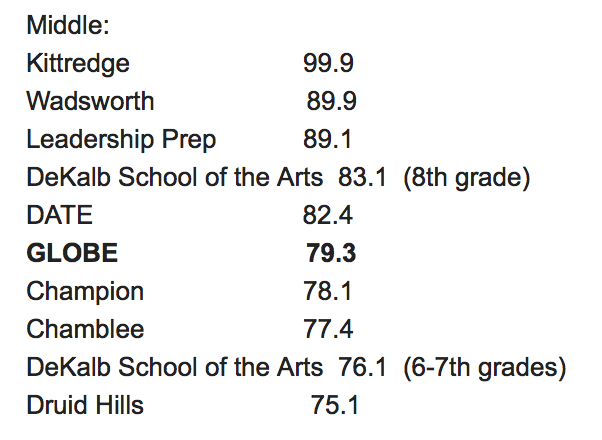 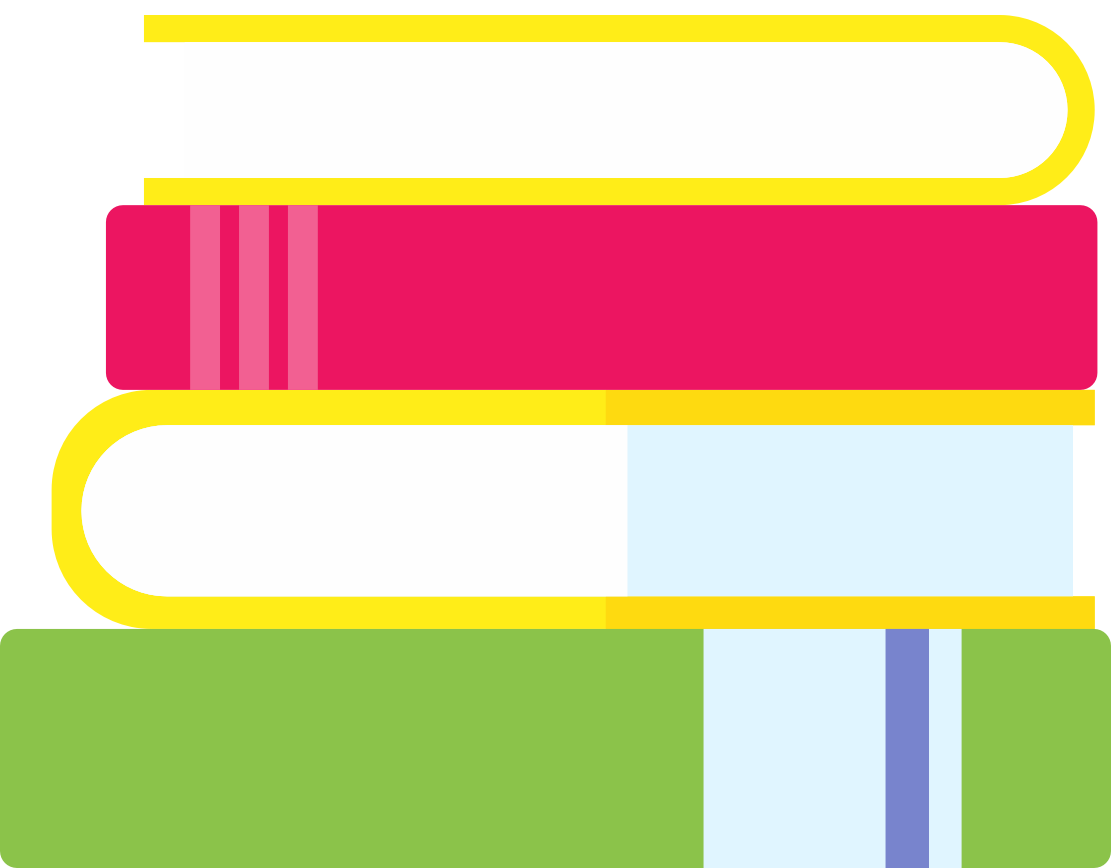 Our Elementary Scores
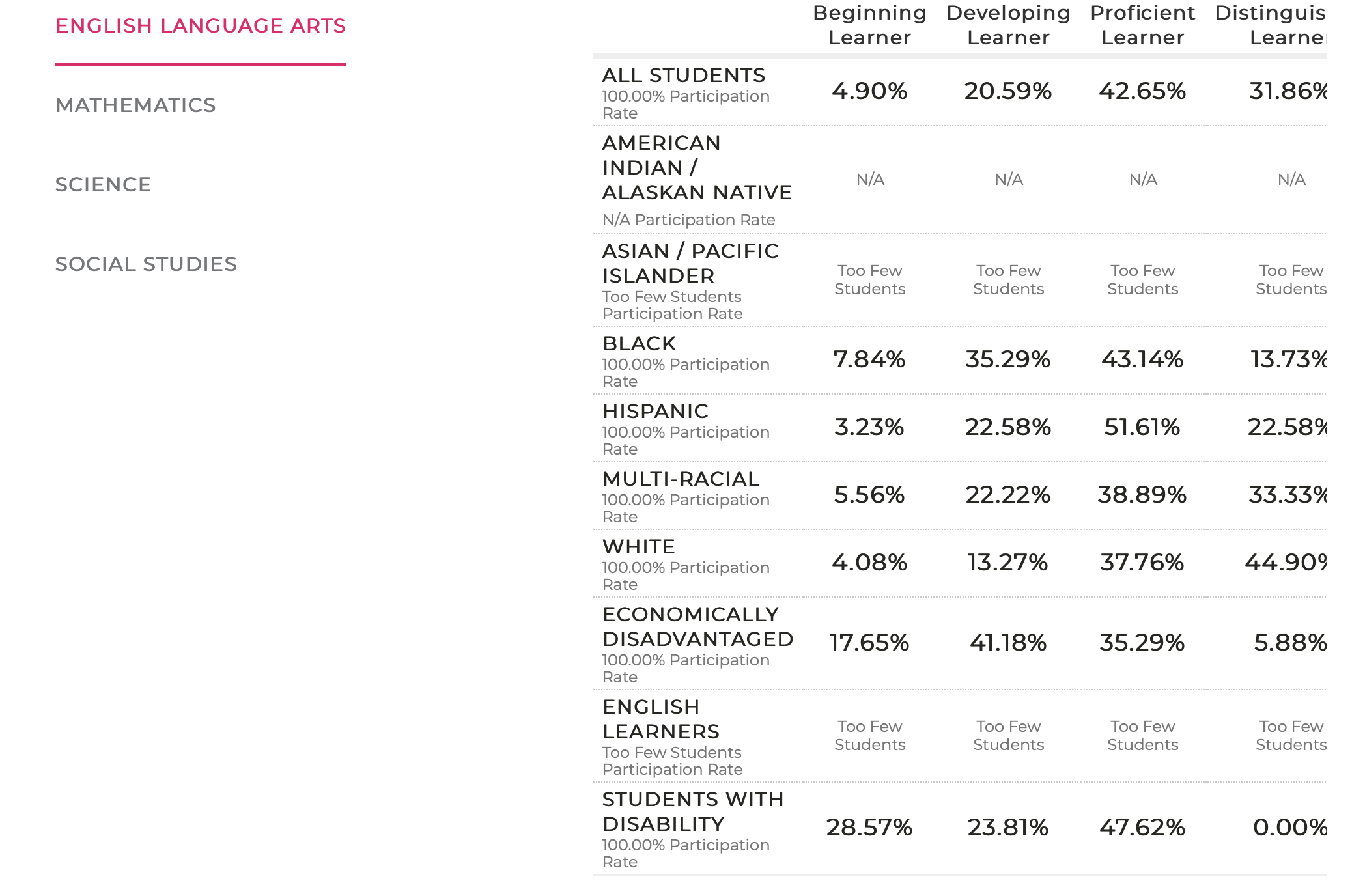 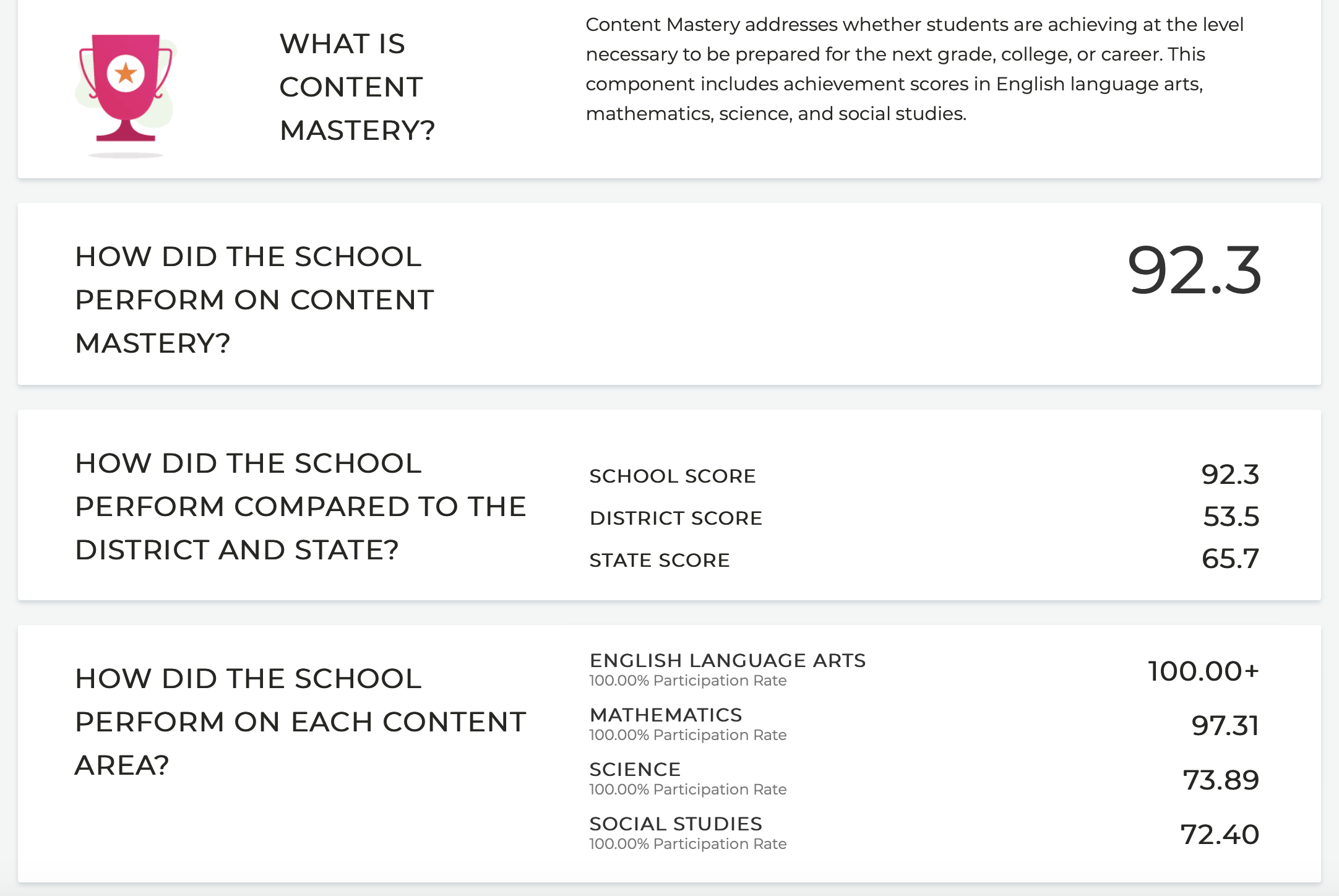 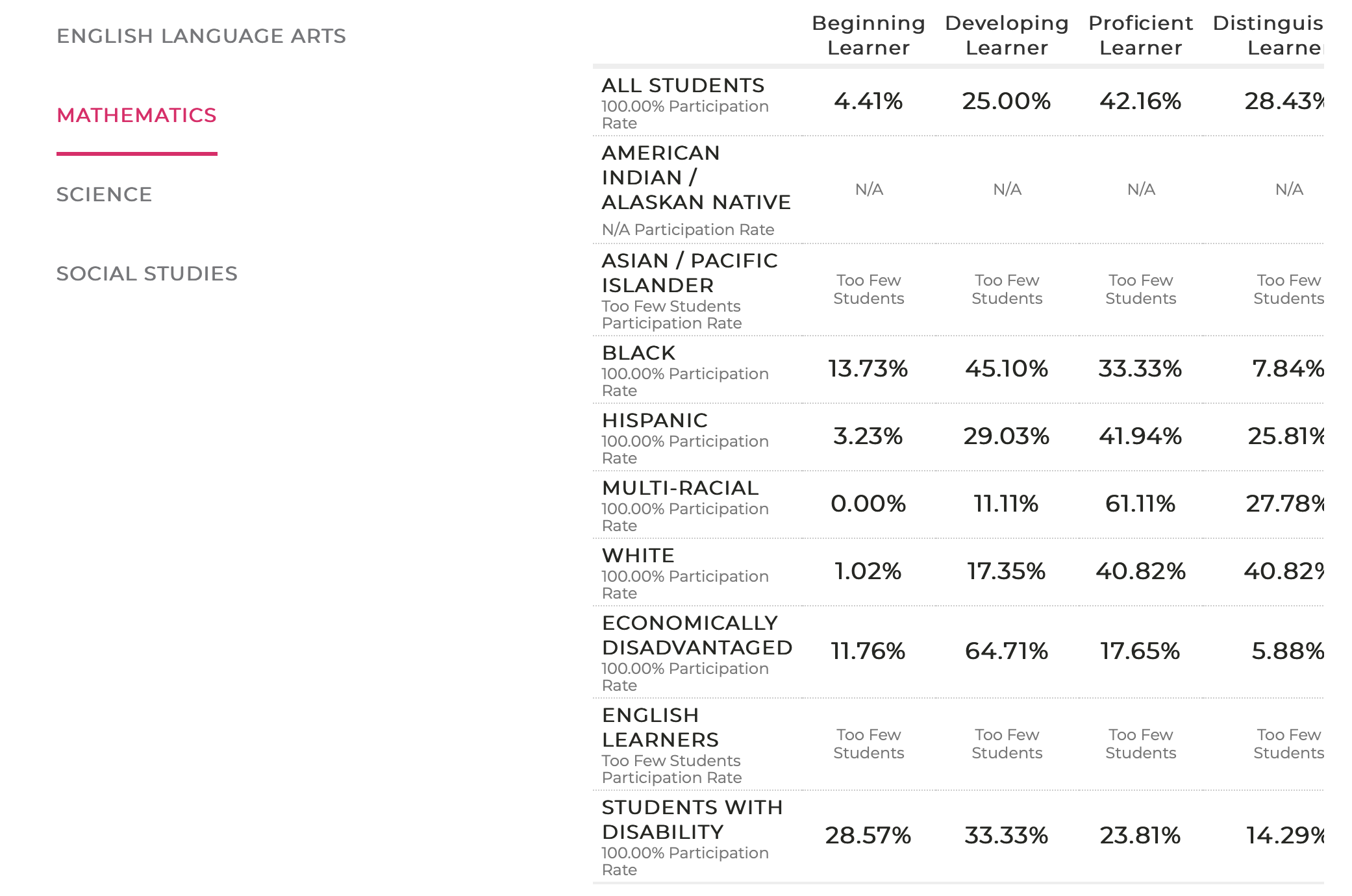 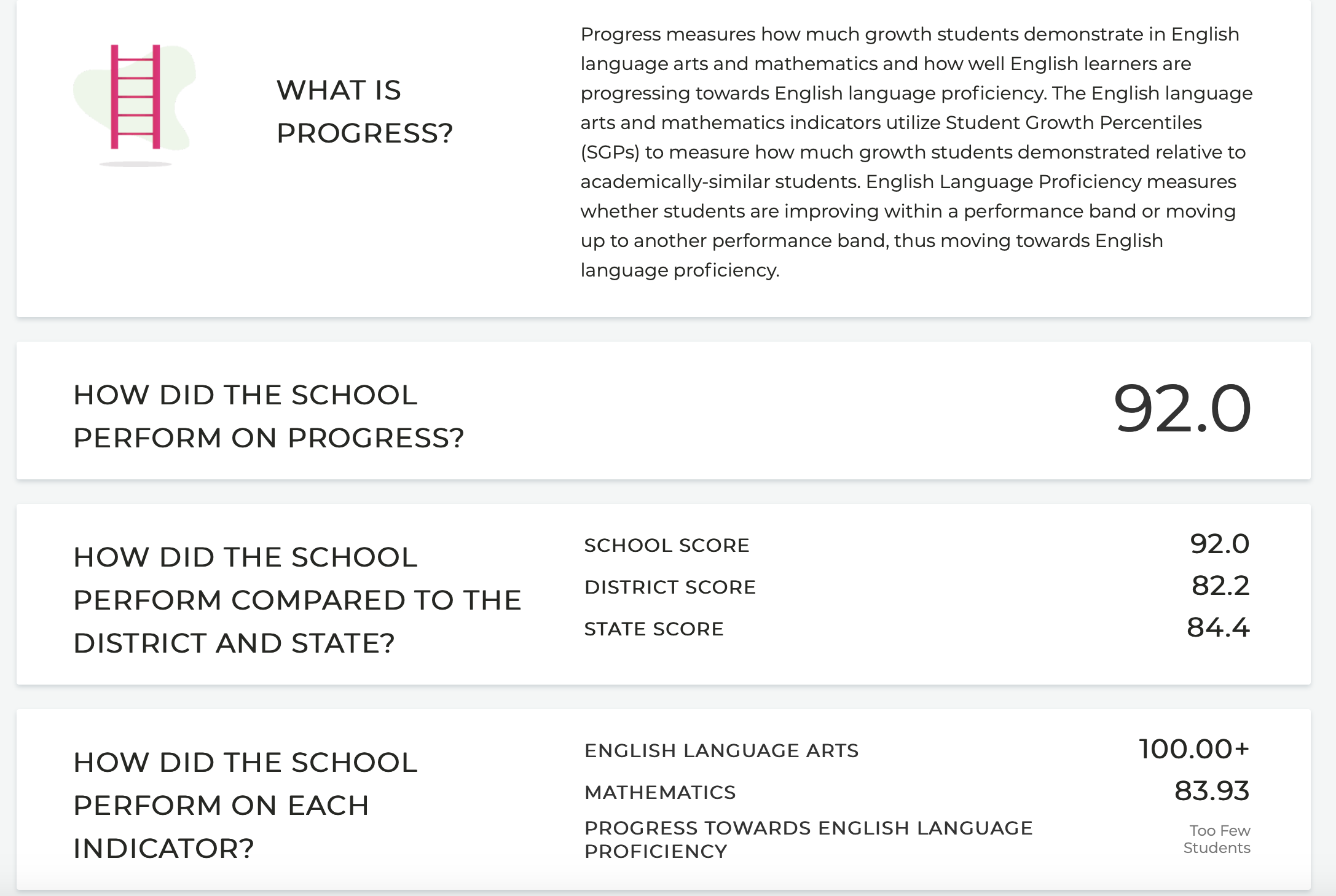 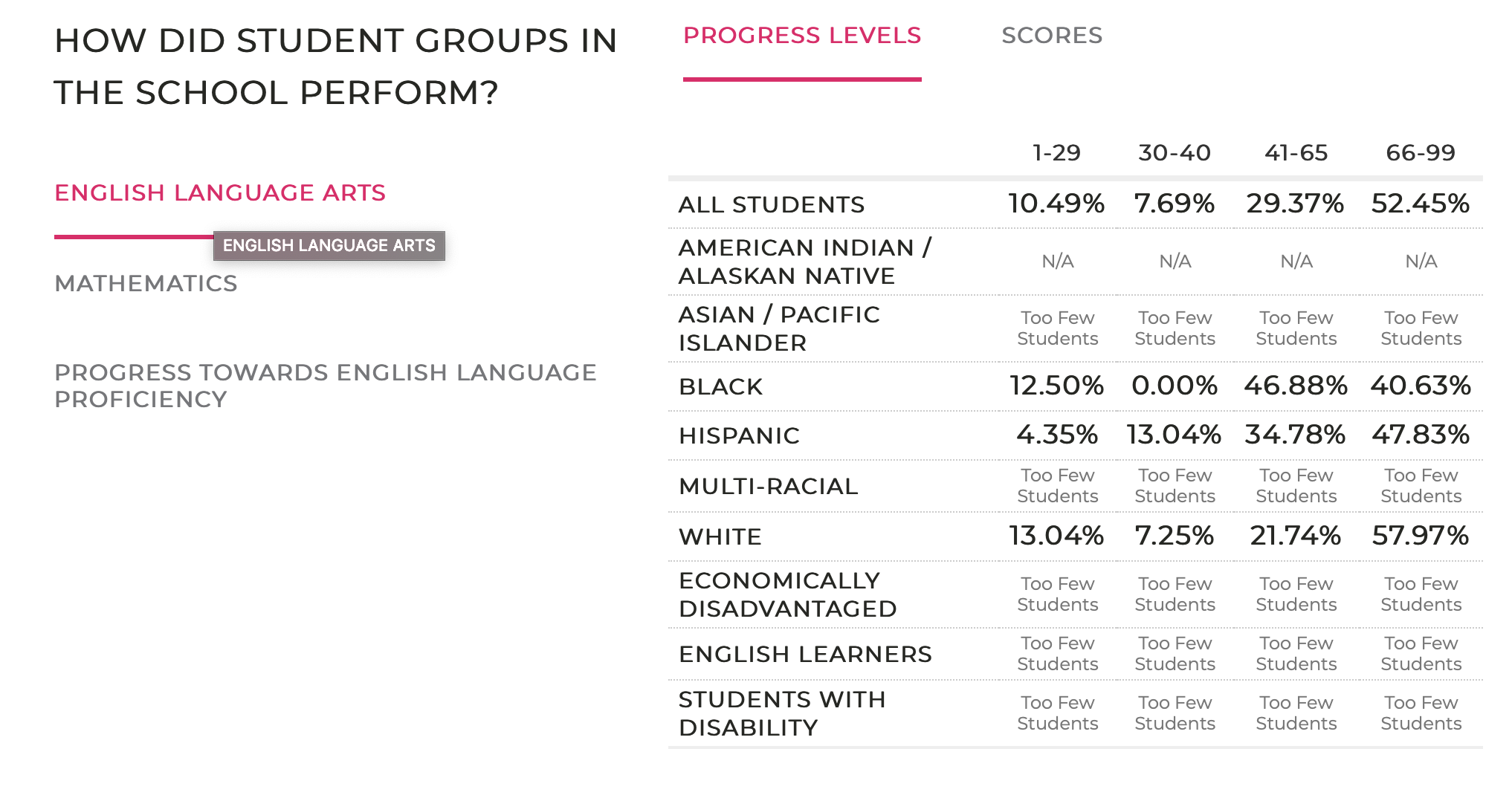 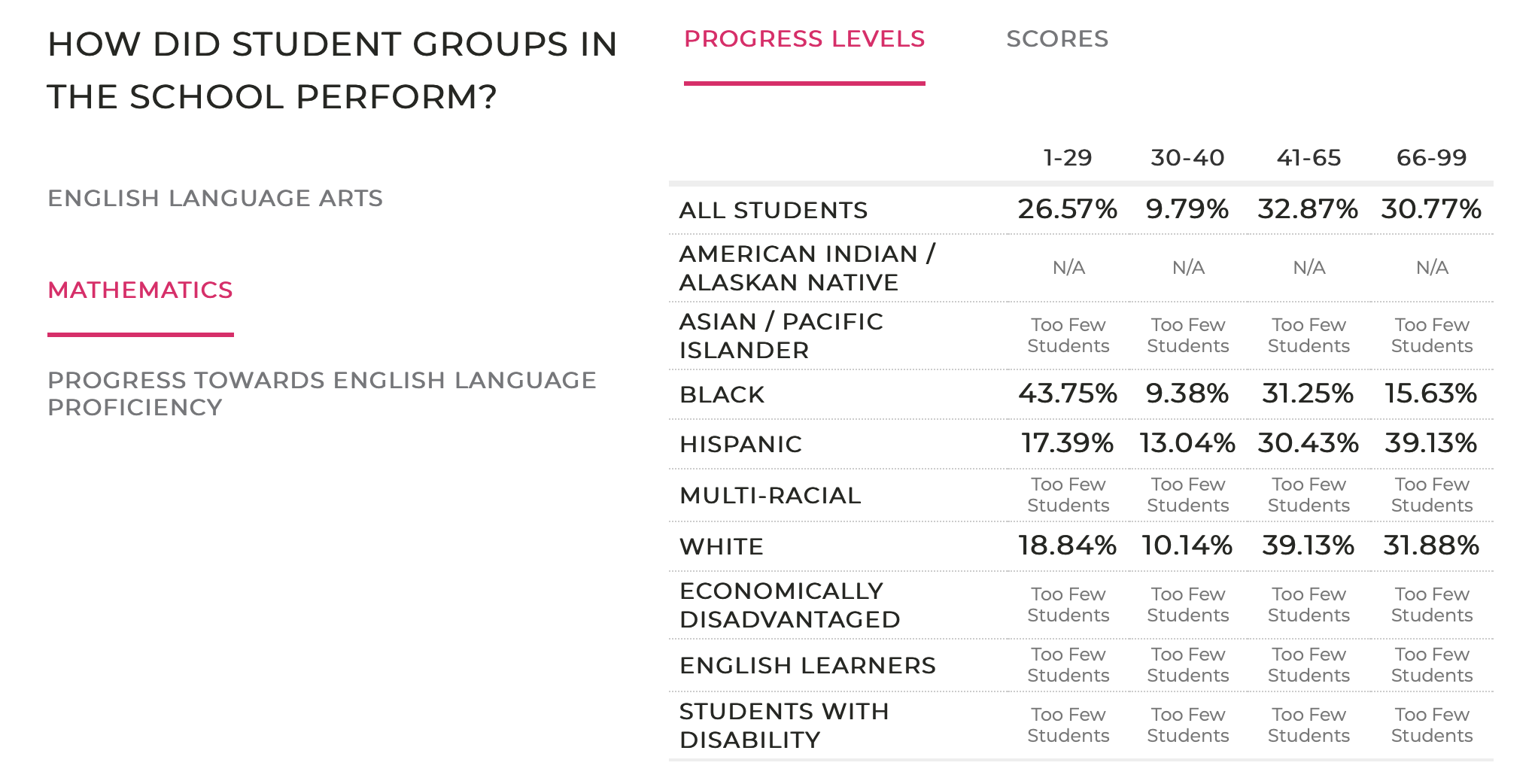 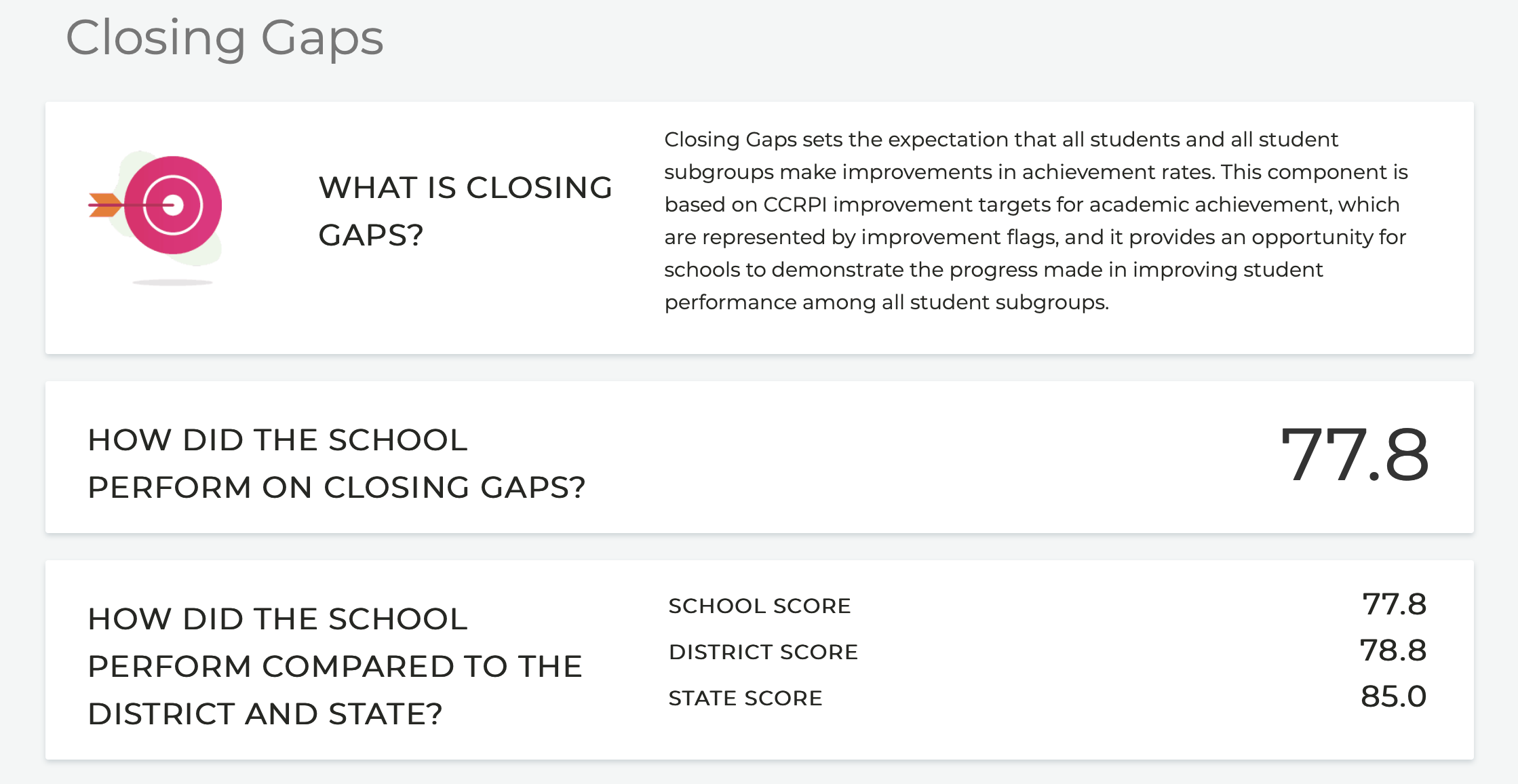 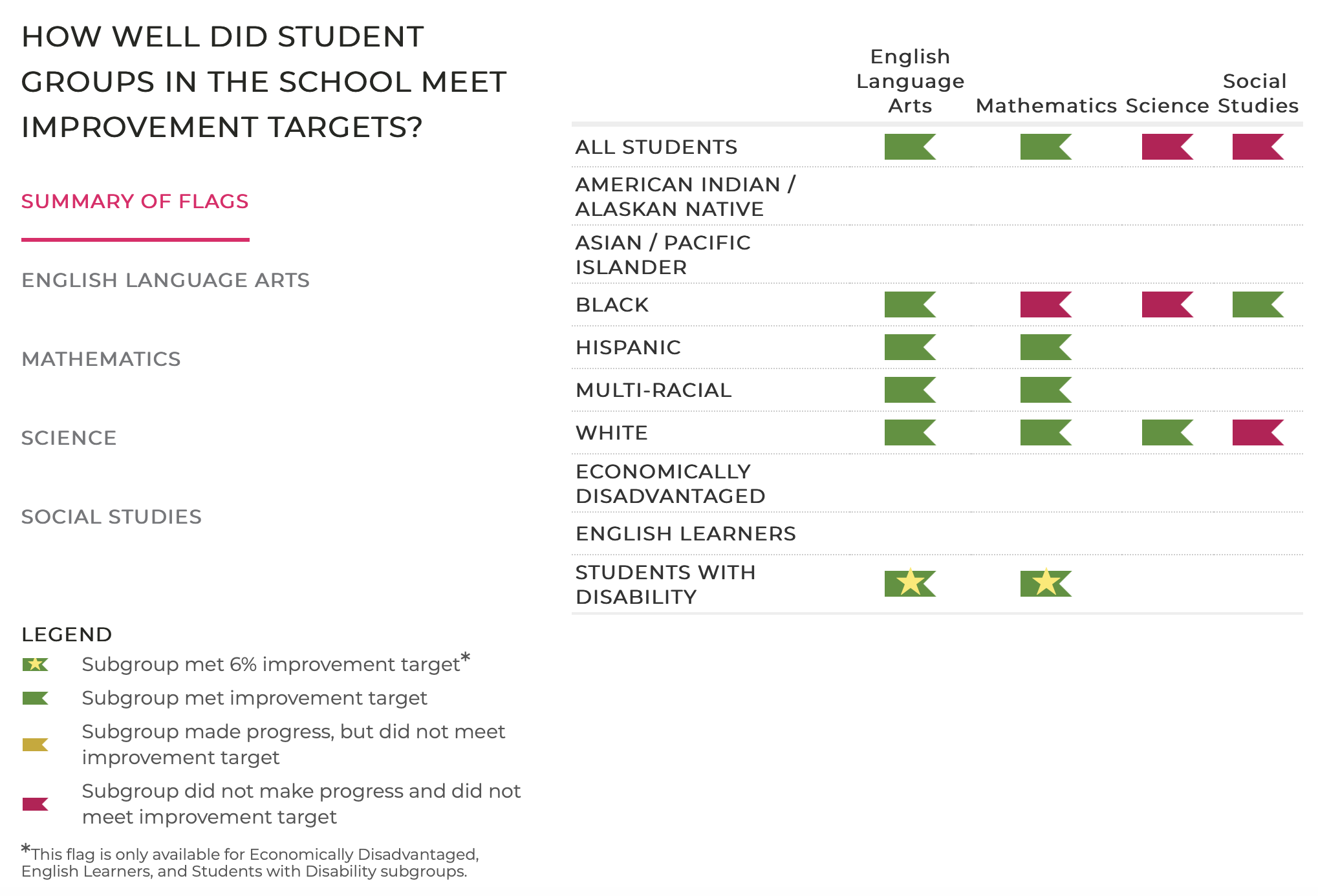 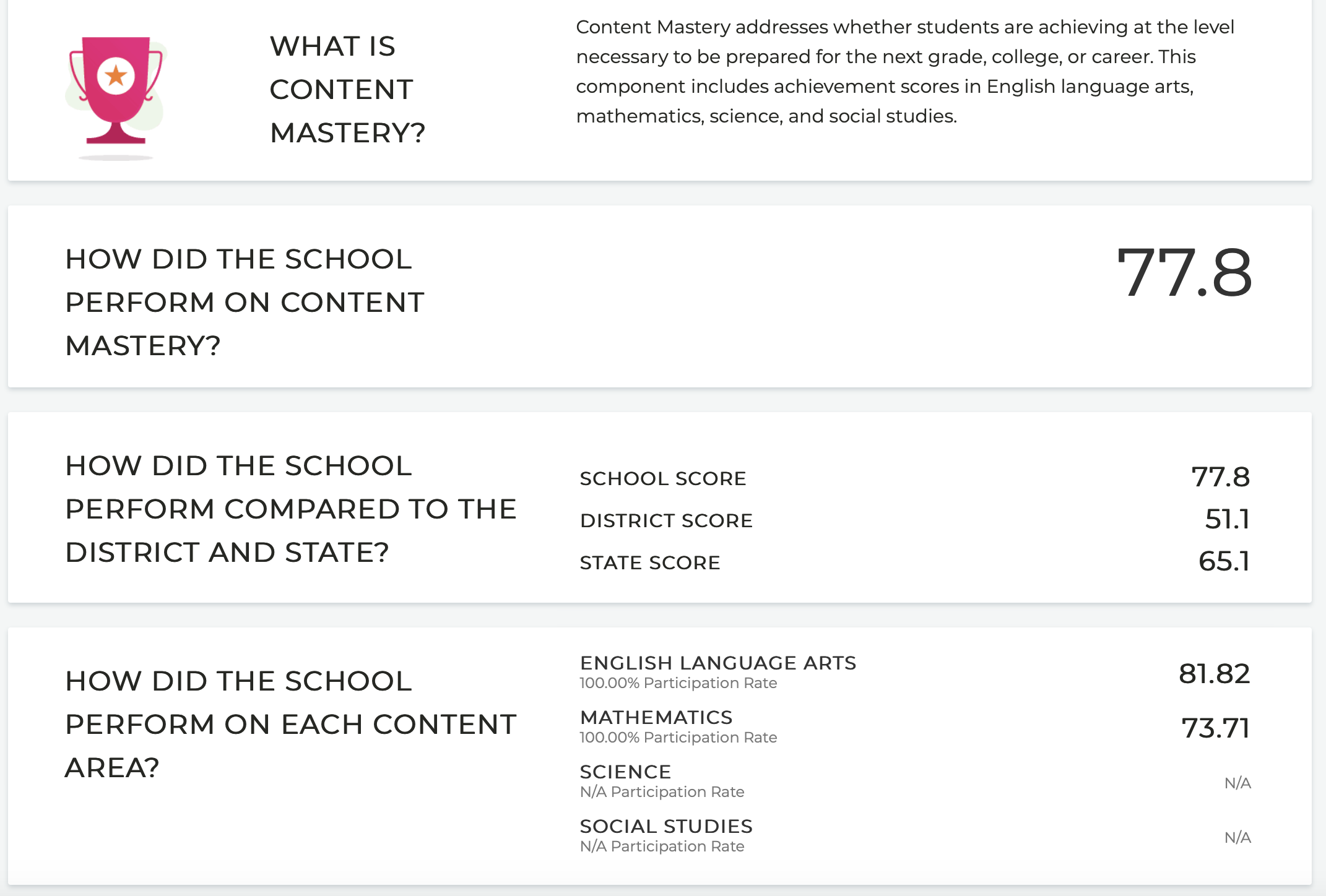 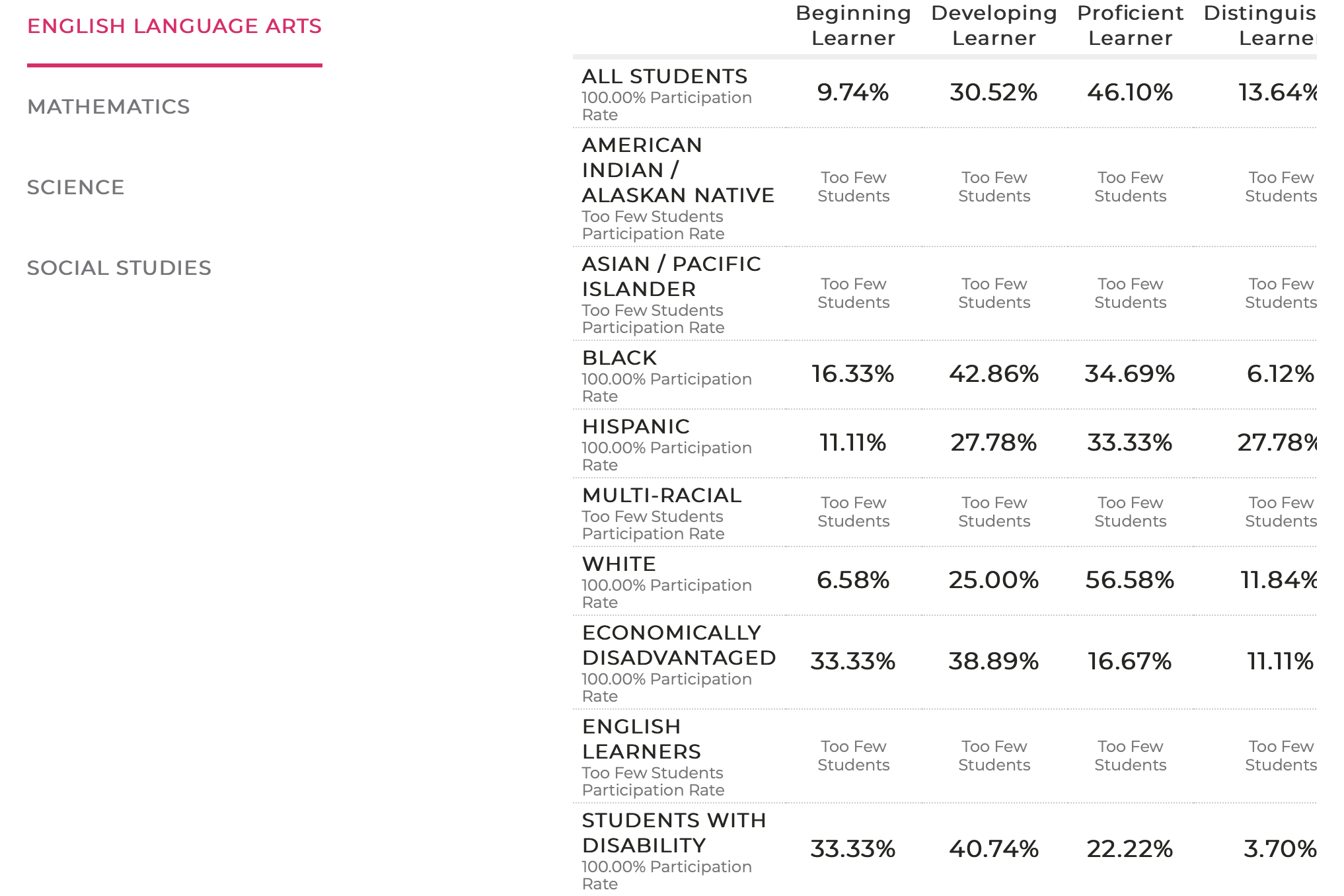 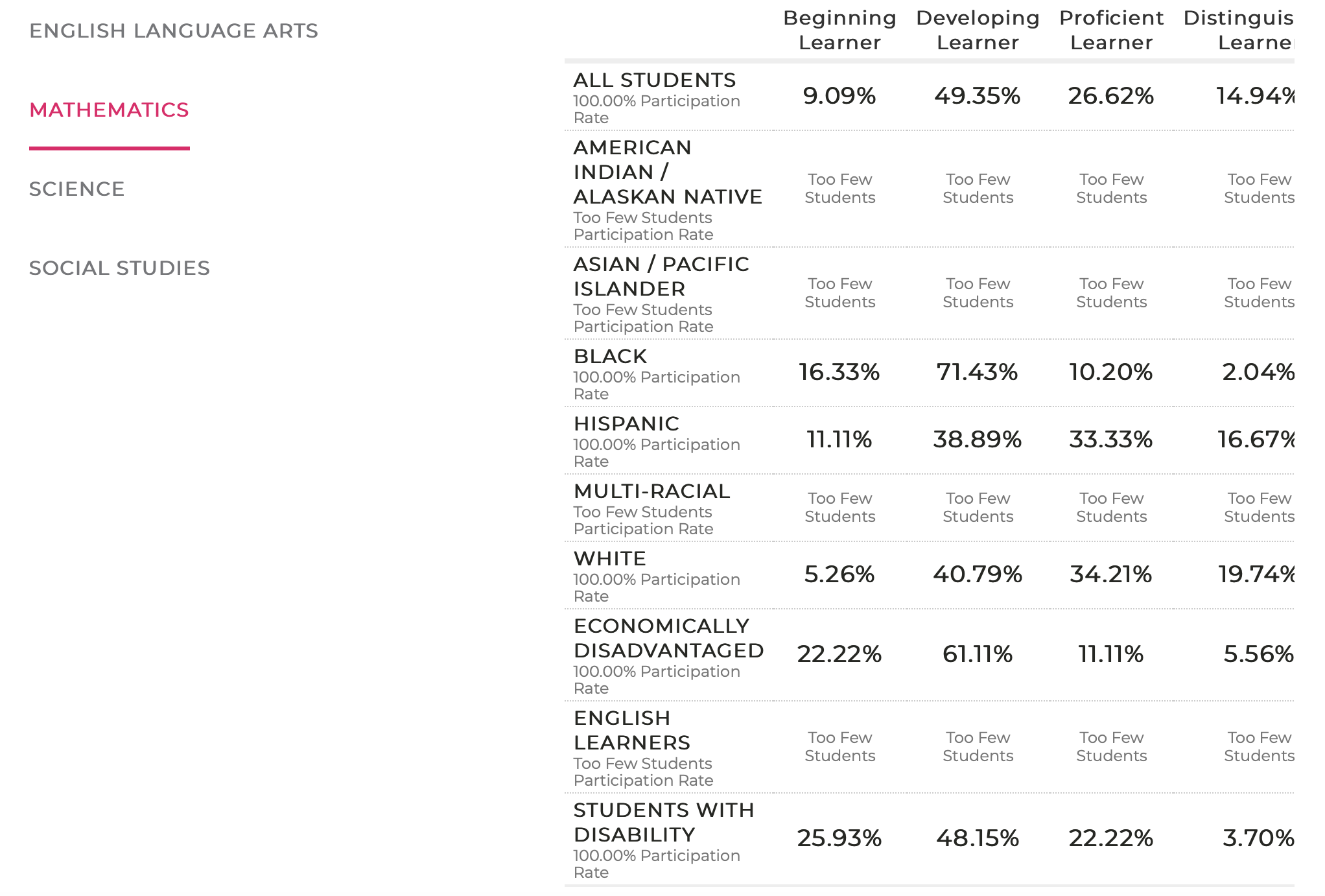 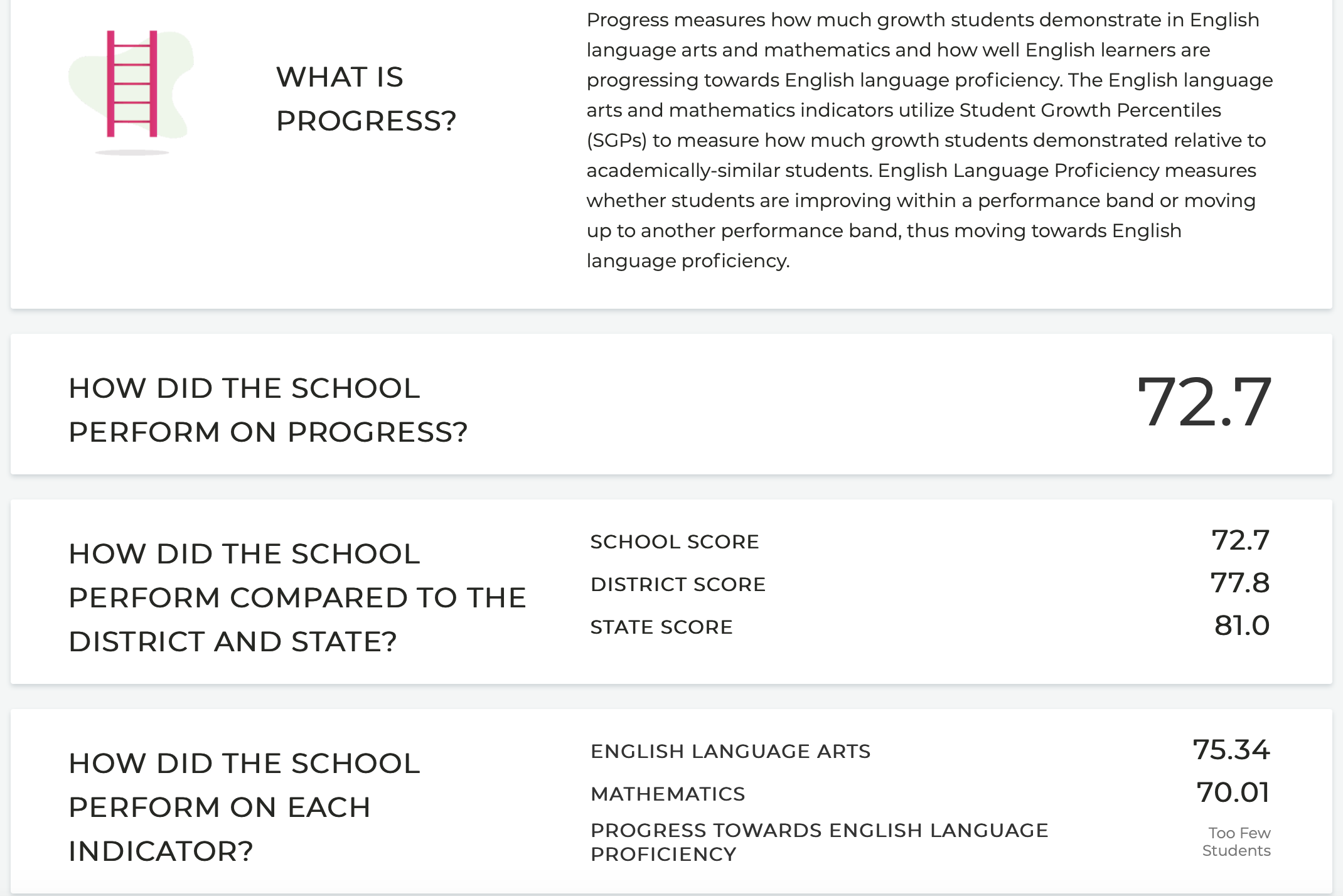 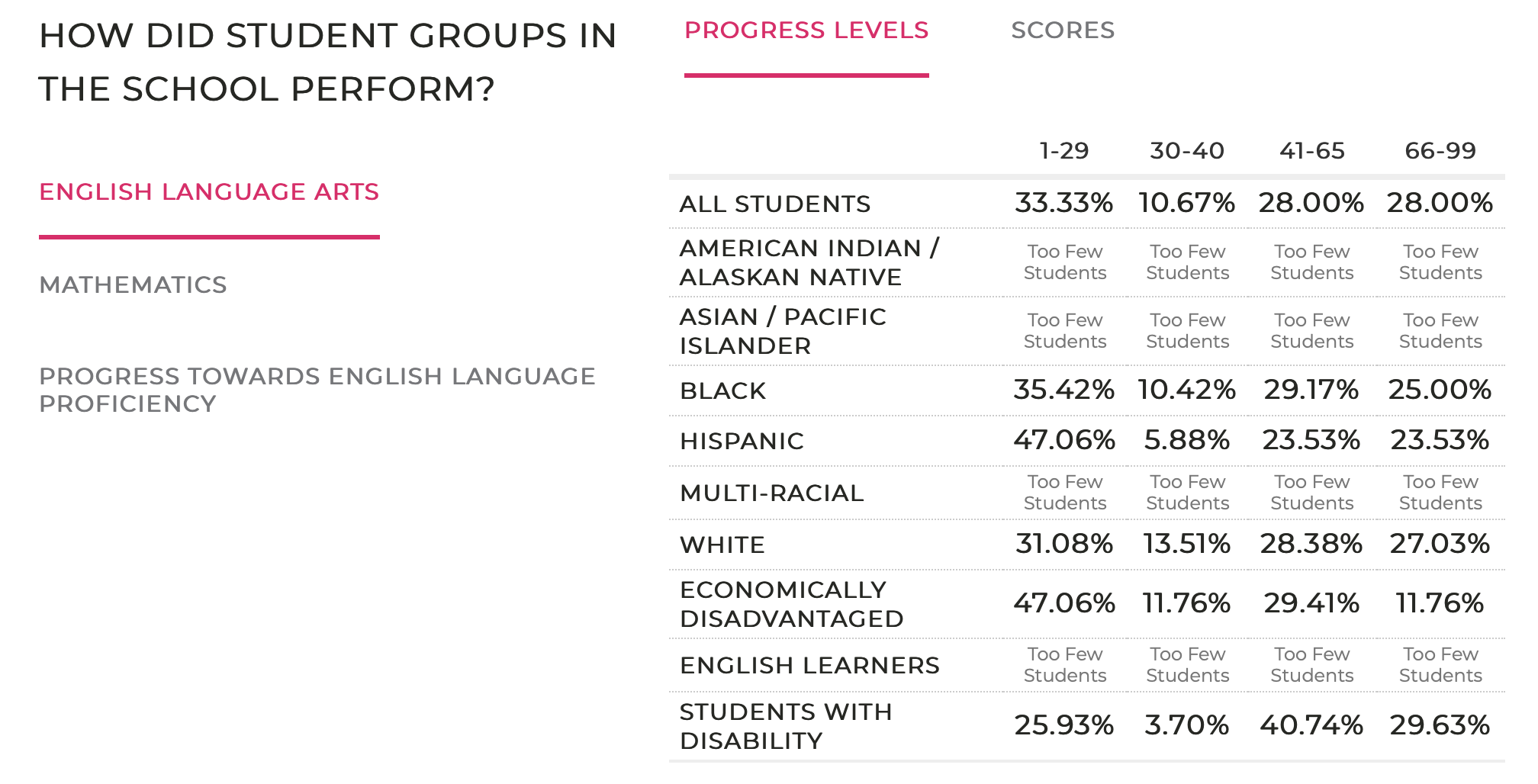 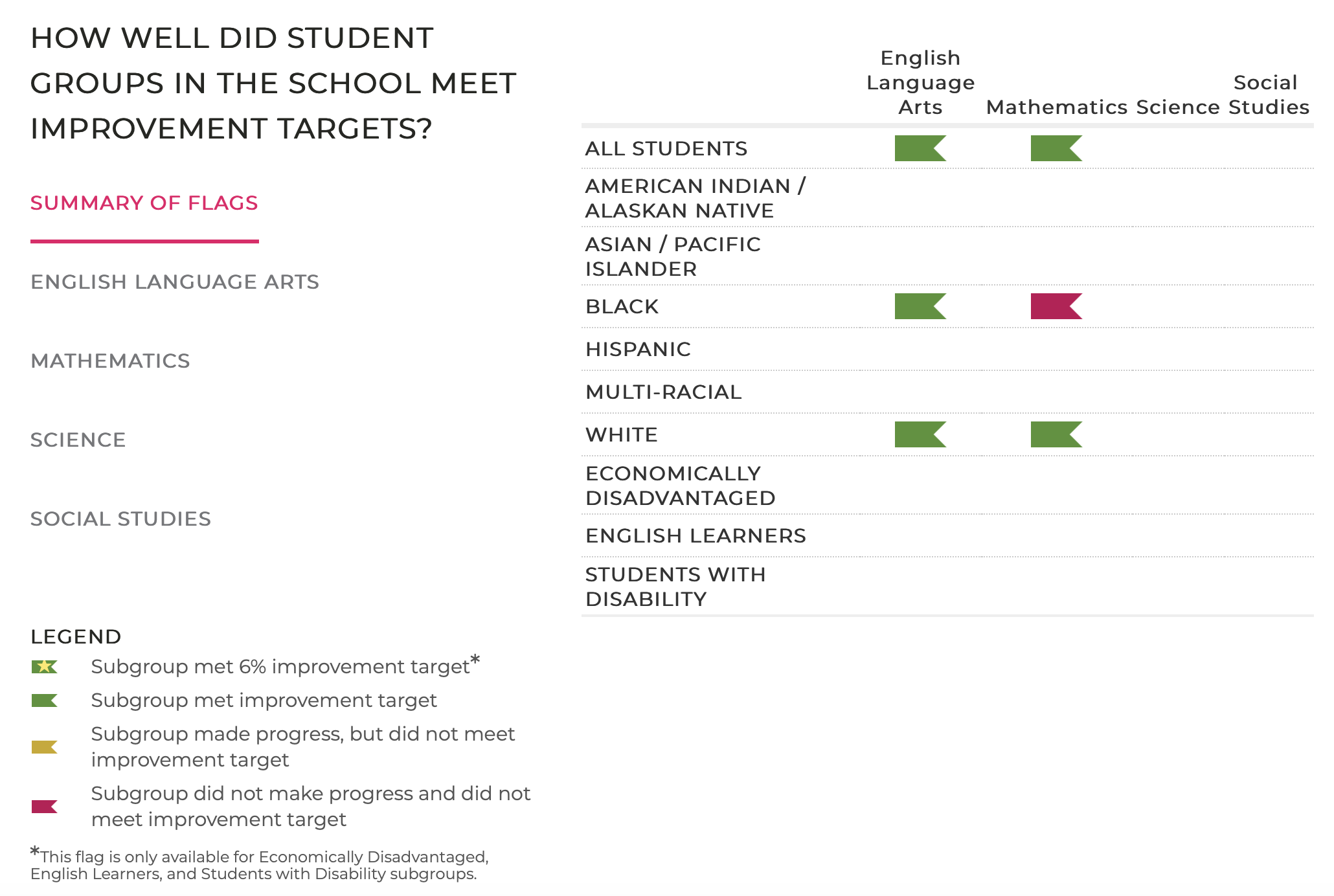 We will be looking at this data as a whole school.  Where do we see trends?  In what areas do we need to address in closing the gaps?
Equity audit is looking at this data to include in their report.
Strategic Planning committee will take this data to help guide our goals for our school and students.
How are we looking at this data?
What does this mean for our students?
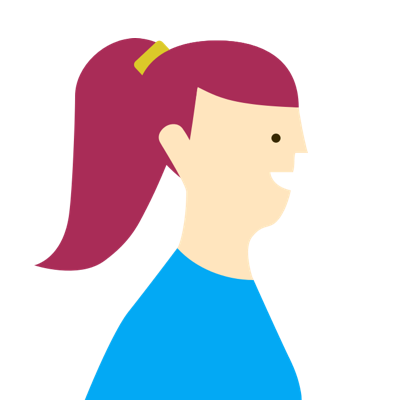 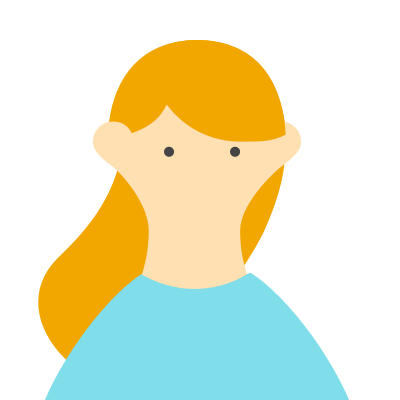 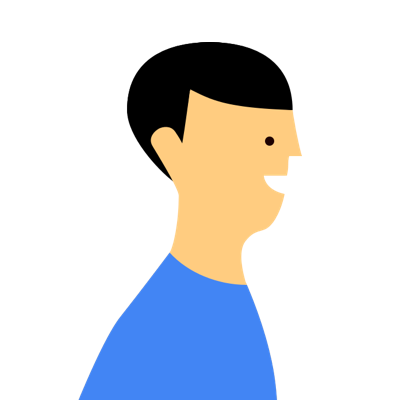 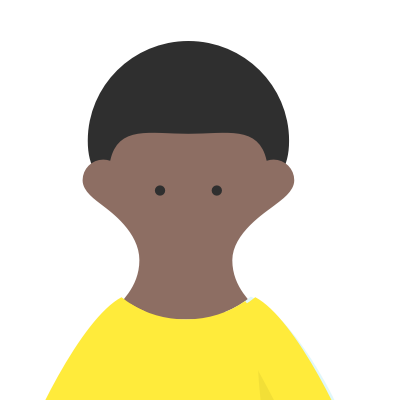 Overall
Our overall scores look good.  We now have the data to dig deep and create goals for all of our students.  We want to not only outperform overall school scores, but we want to outperform subgroup targets.  We want to close our gaps.